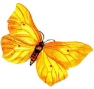 Муниципальное бюджетное дошкольное образовательное учреждение детский сад №32 «Аленький цветочек»
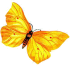 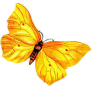 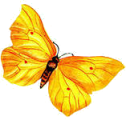 «Современные подходы к организации взаимодействия семьи и дошкольной образовательной организации »
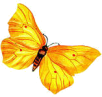 Доклад подготовила заведующая 
МБДОУ ДС №32 «Аленький цветочек»
И.М.Ястребцева
«Семья для ребенка – это источник общественного опыта. Здесь он находит примеры для подражания и здесь происходит его социальное рождение. И если мы хотим вырастить нравственно здоровое поколение, то должны решать эту проблему «всем миром»: детский сад, семья, общественность».
В. А. Сухомлинский
ДЕТИ
РОДИТЕЛИ
ЕДИНОЕ 
СООБЩЕСТВО
ПЕДАГОГИ
РУКОВОДСТВО ДОО
Инновационные формы работы с родителями,     которые мы используем в своей работе
1. Родительские собрания в нетрадиционной форме
                 2. Индивидуальные и групповые консультации
                 3. День открытых дверей
                 4. Совместное творчество (участие в выставках и конкурсах)
                 5. Совместные праздники
                 6. Акции добрых дел
                 7. Совместные проекты
                 8. Общение в группах, сайтах в сети интернета
                                 9. Родительская почта
Проведение родительских собраний в нетрадиционной форме
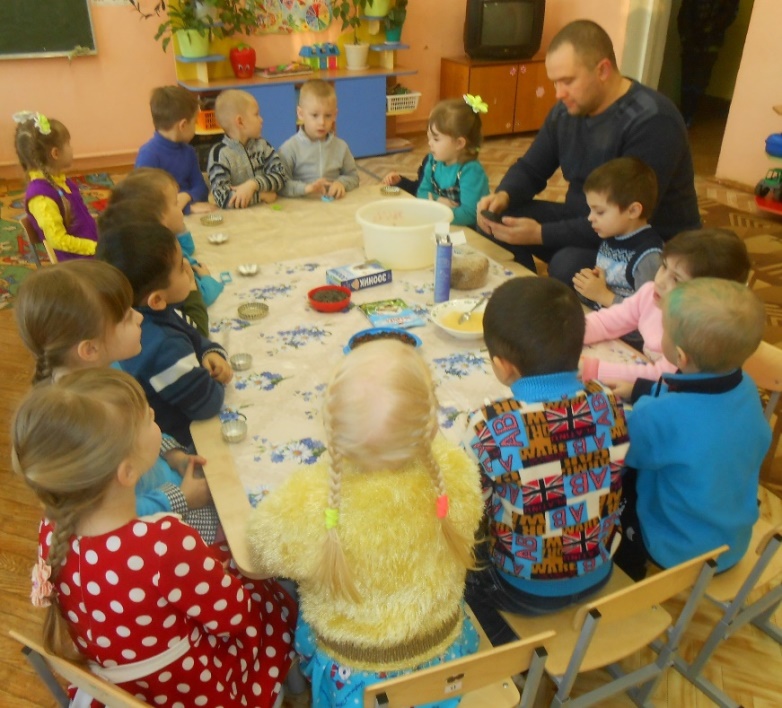 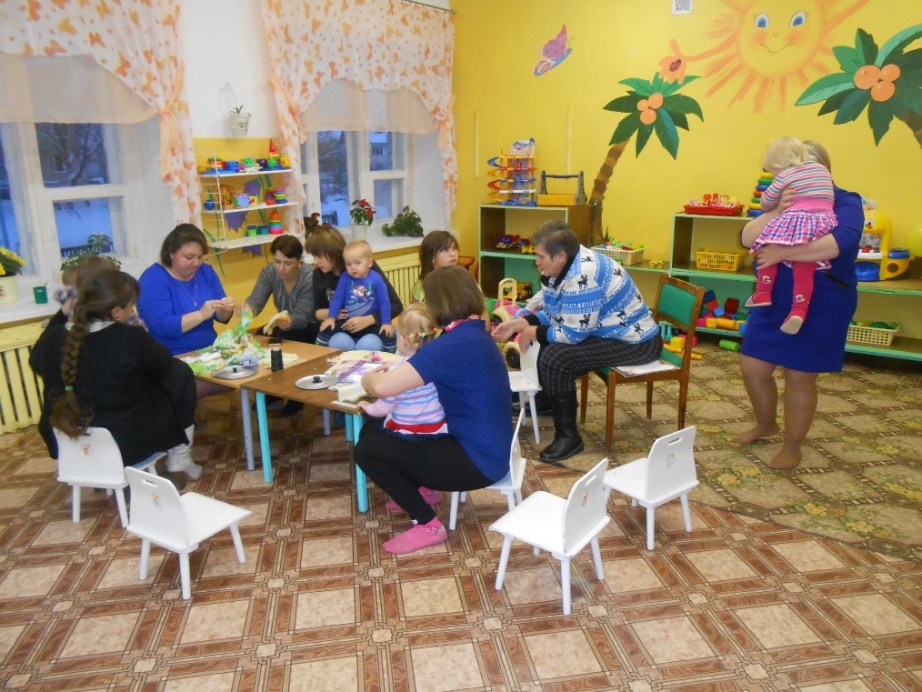 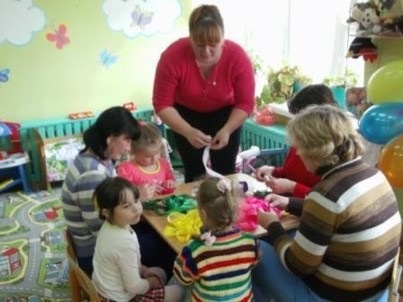 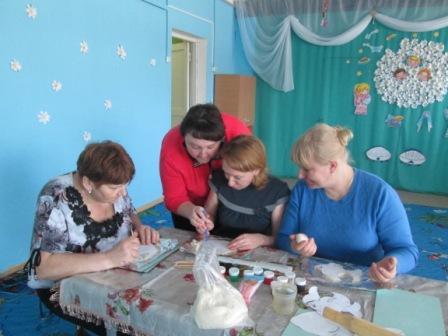 Индивидуальные и групповые консультации, беседы
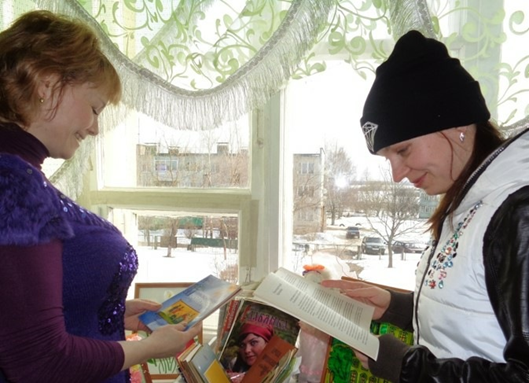 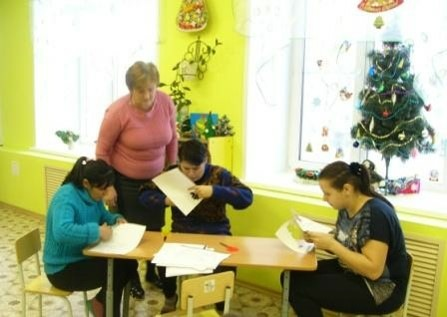 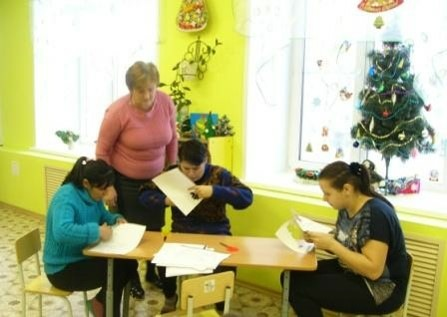 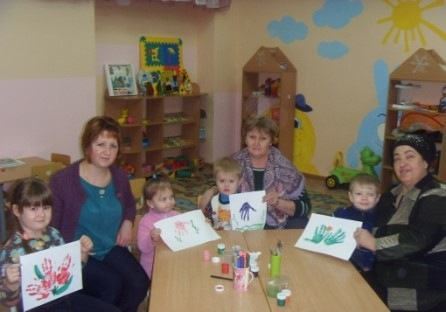 Дни открытых дверей
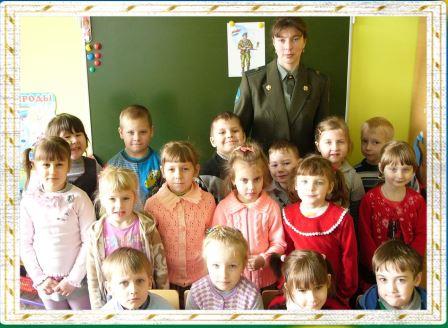 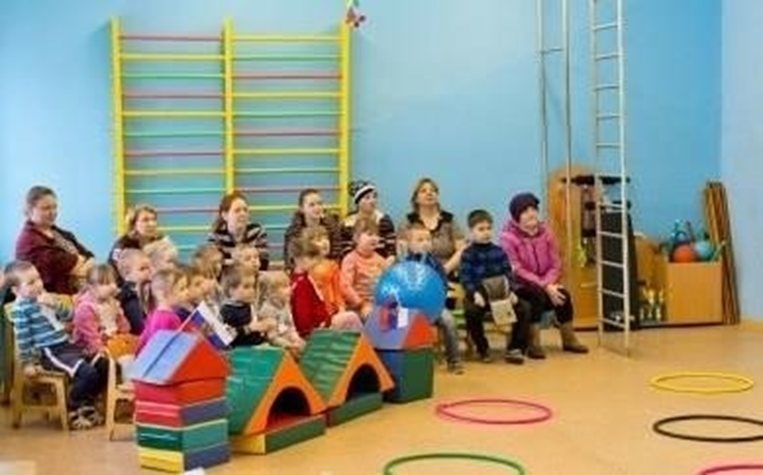 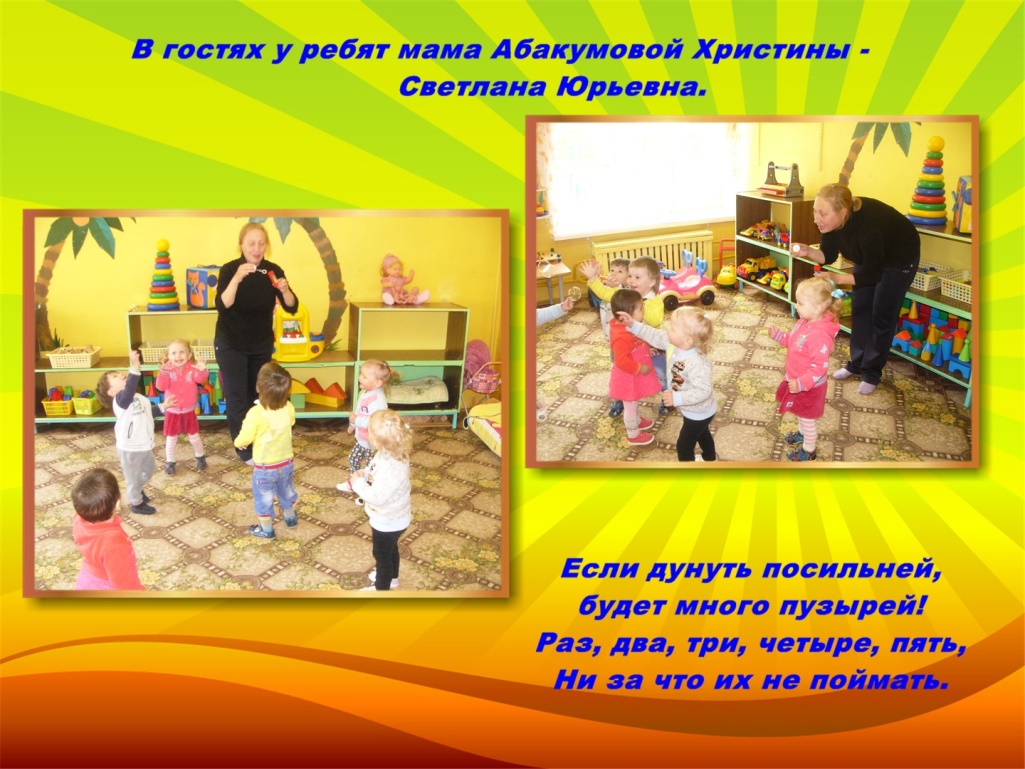 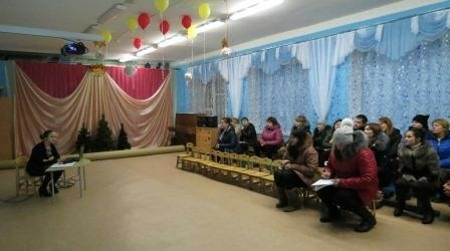 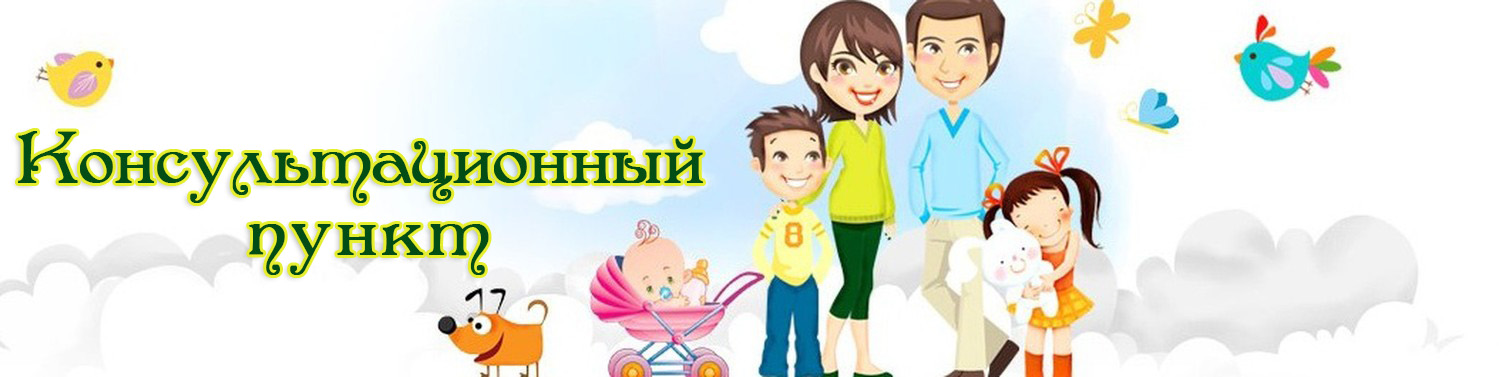 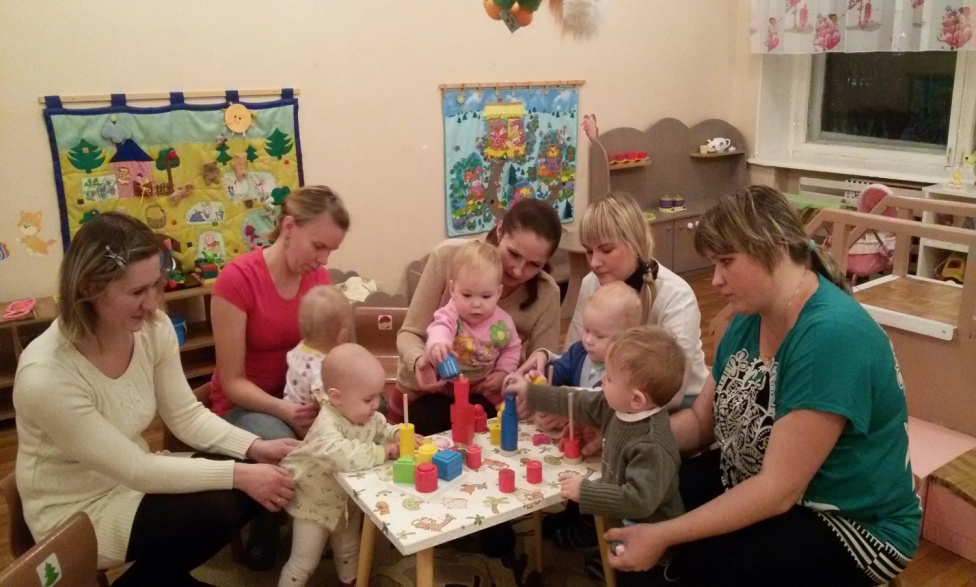 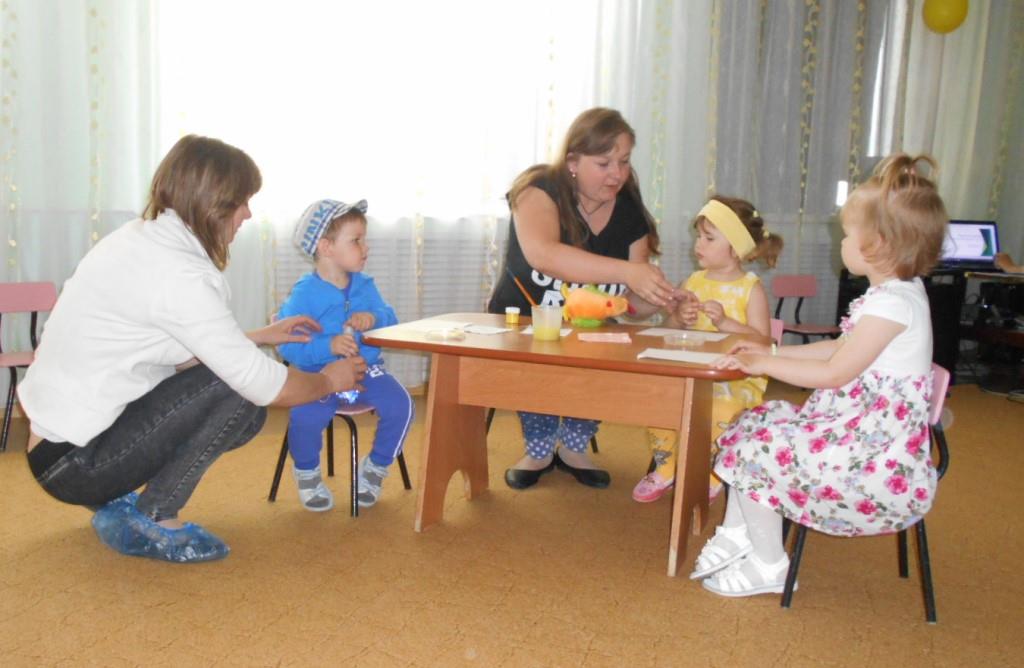 Творческие выставки
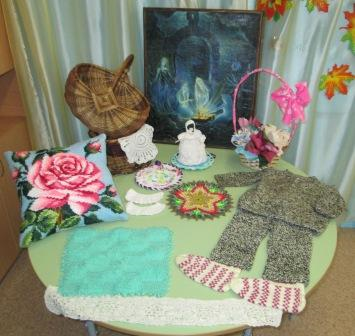 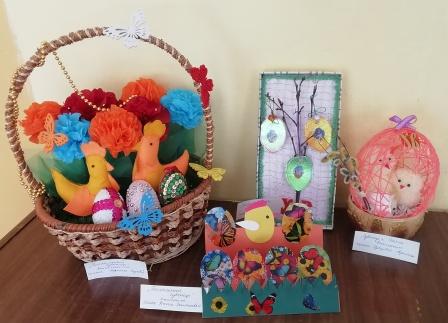 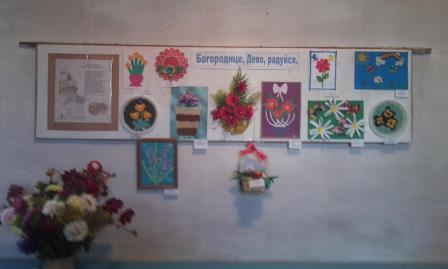 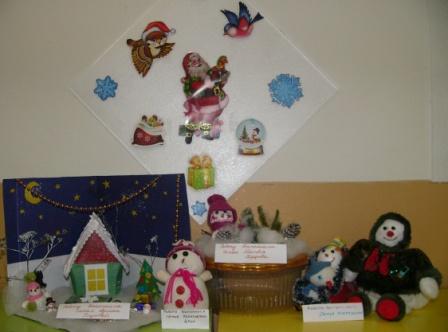 Участие в конкурсах различного уровня
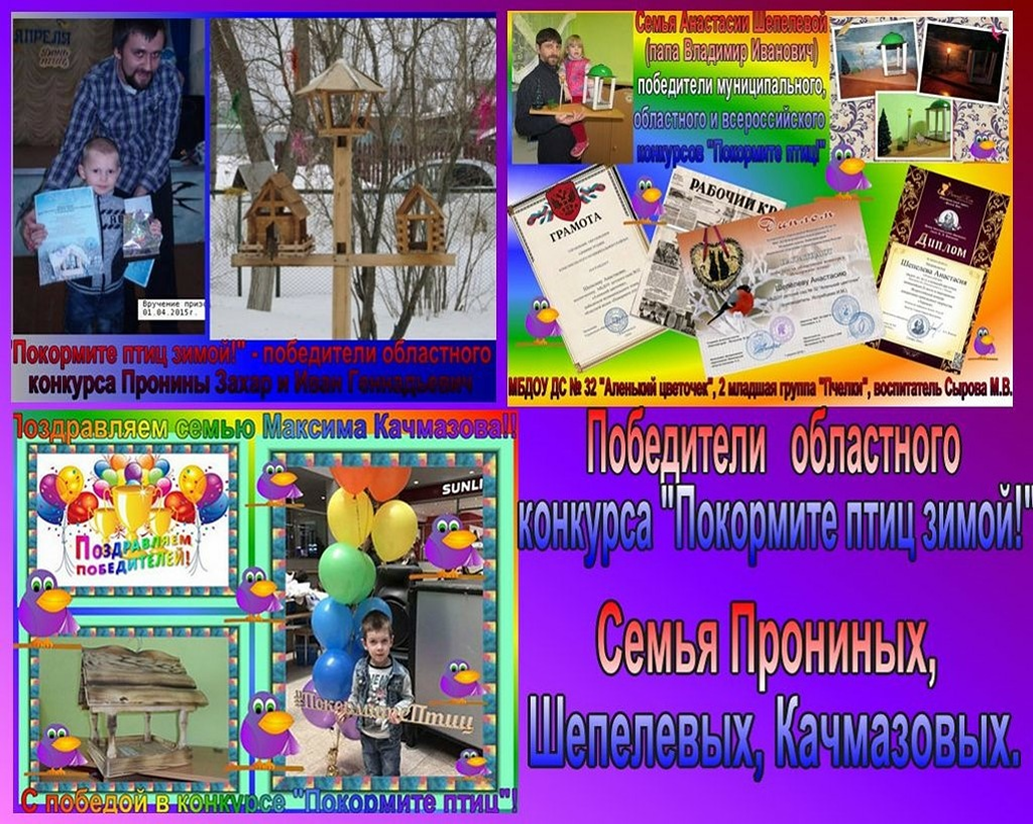 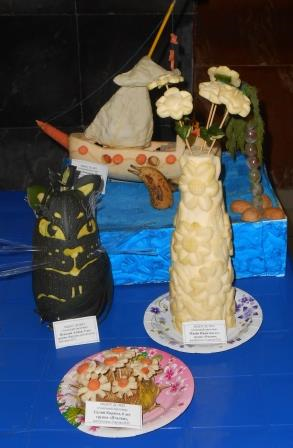 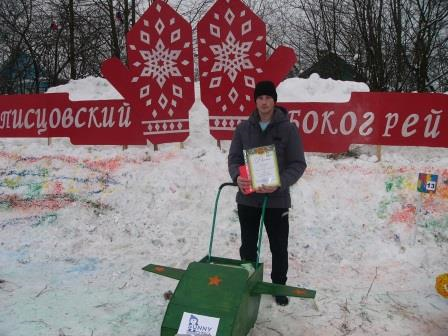 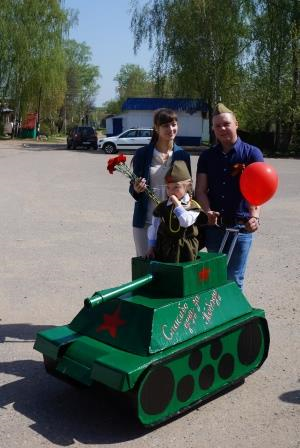 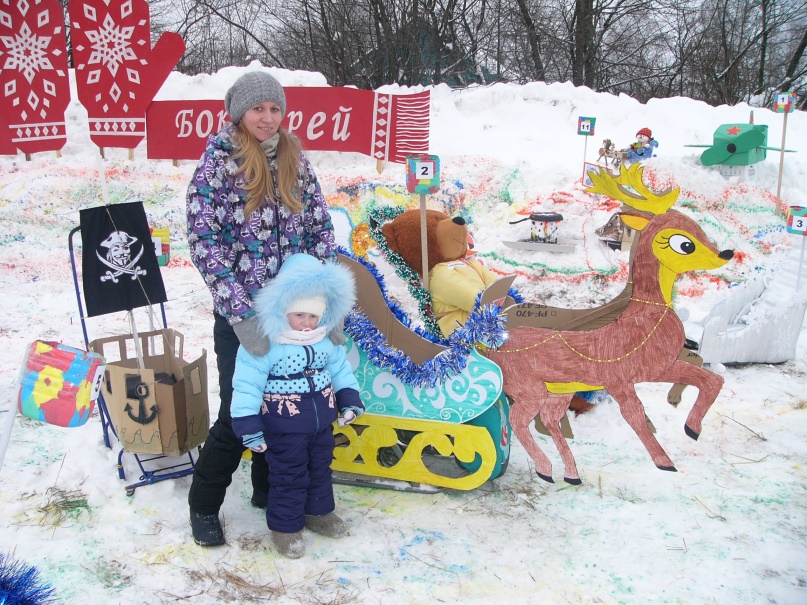 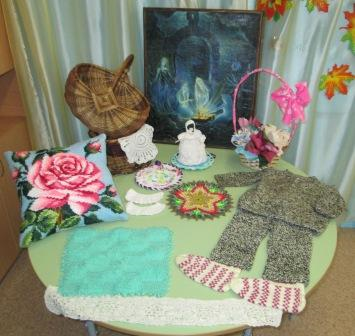 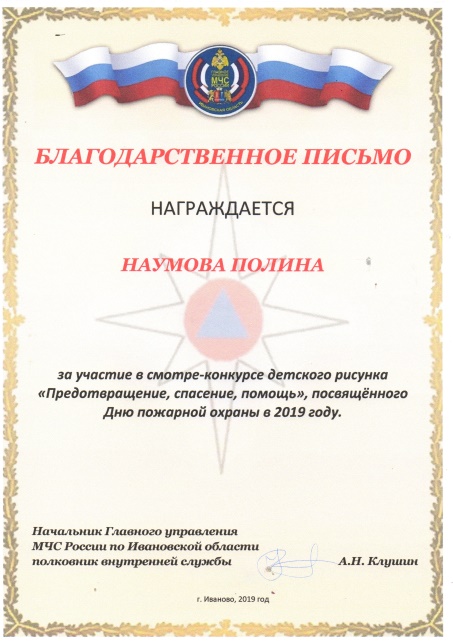 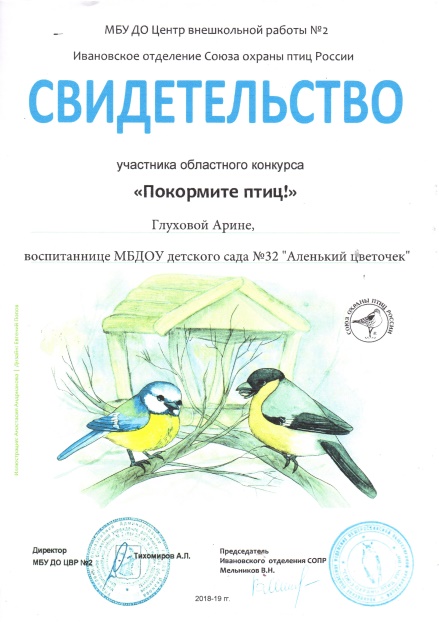 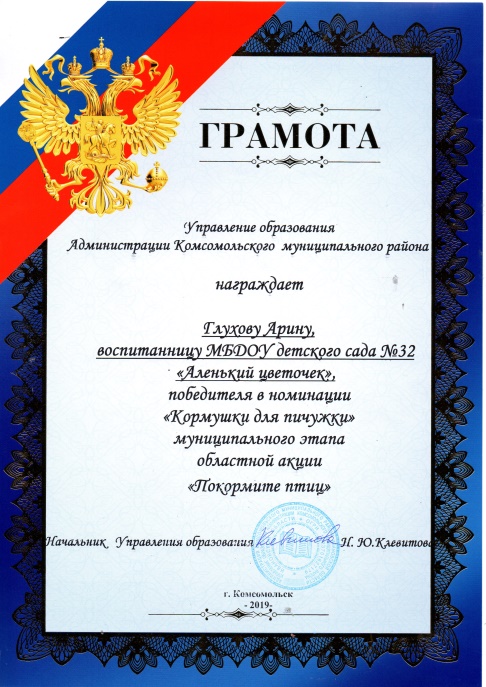 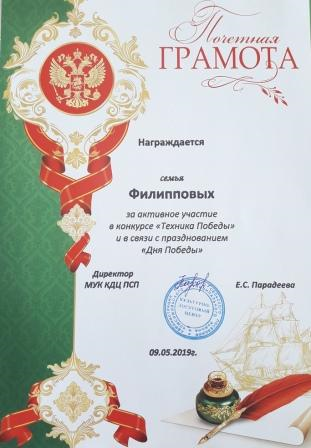 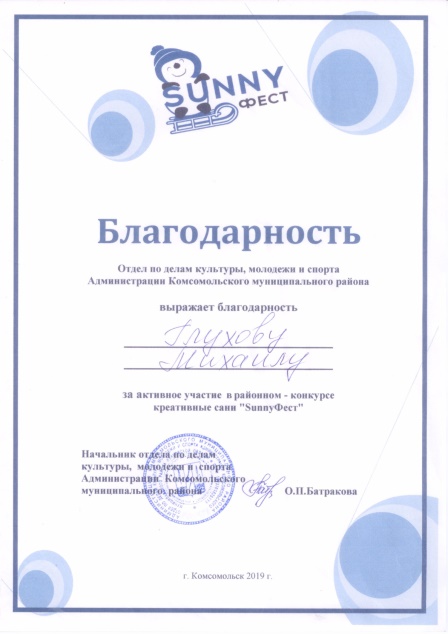 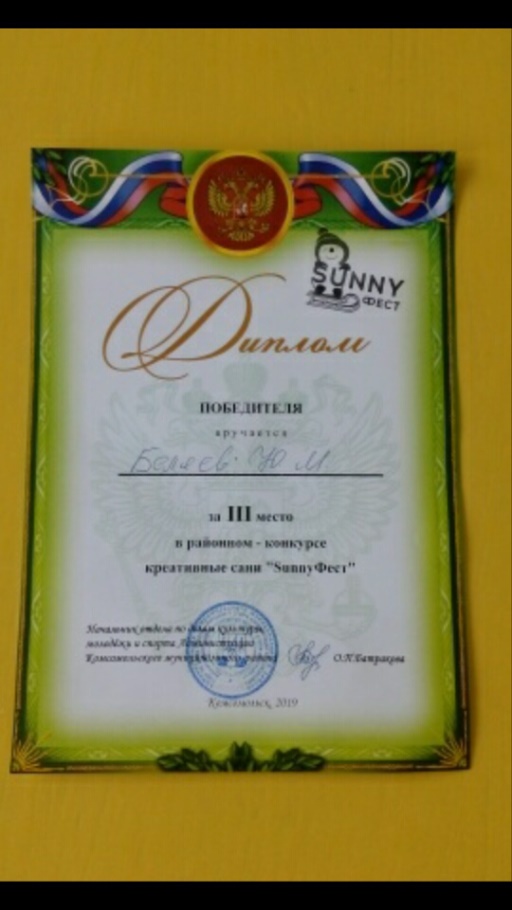 Участие в подготовке праздничных мероприятий. Оформление групп и музыкальног зала.
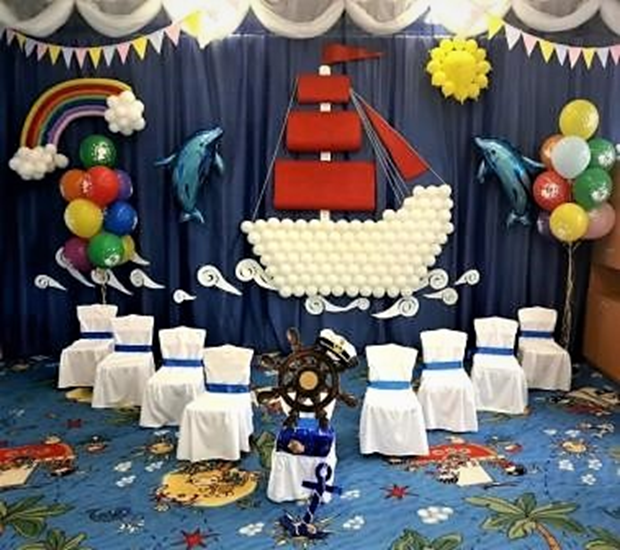 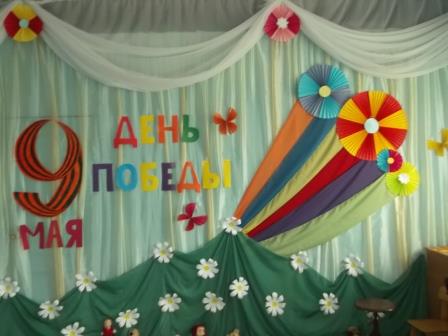 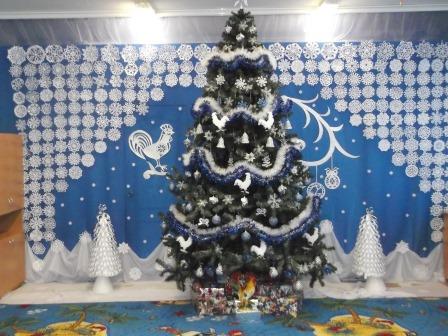 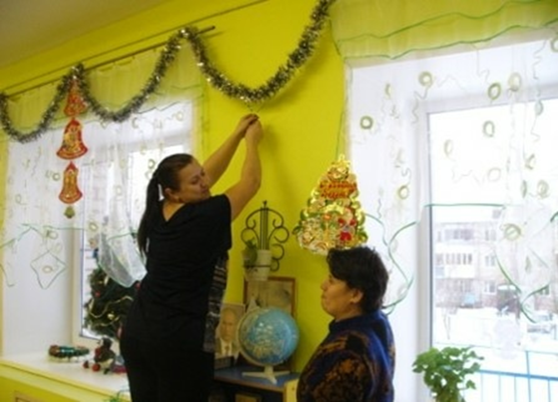 Пошив костюмов
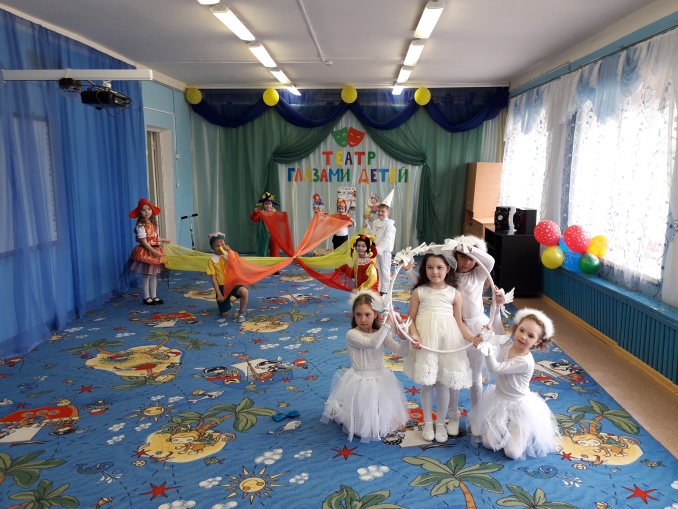 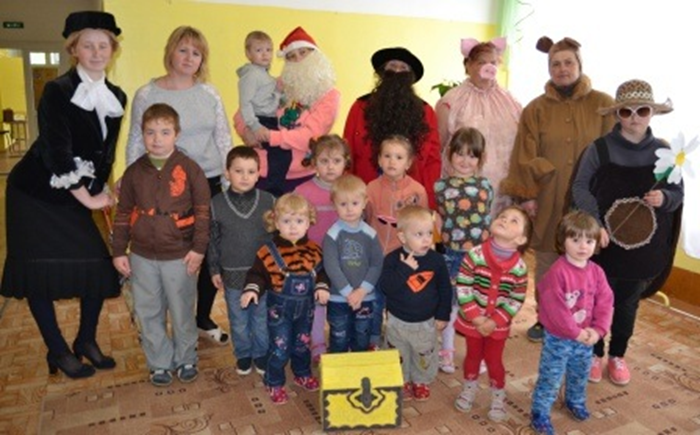 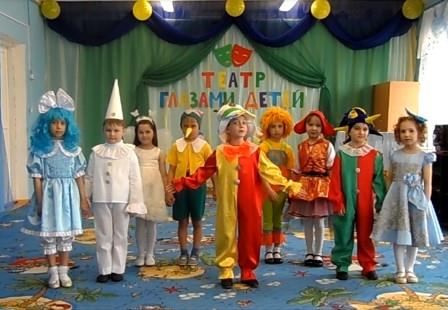 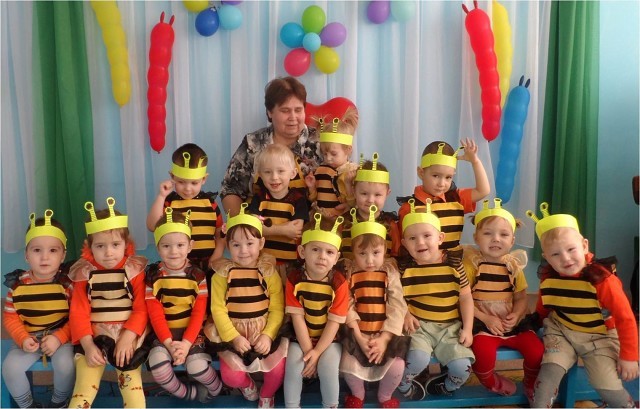 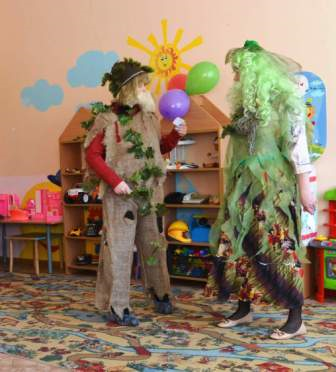 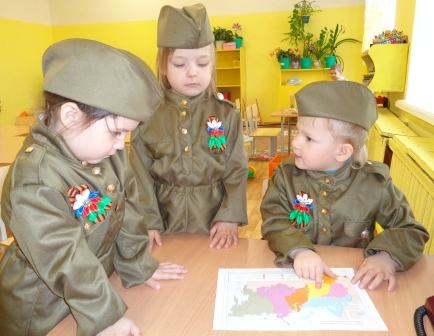 Активное участие в праздничных мероприятиях
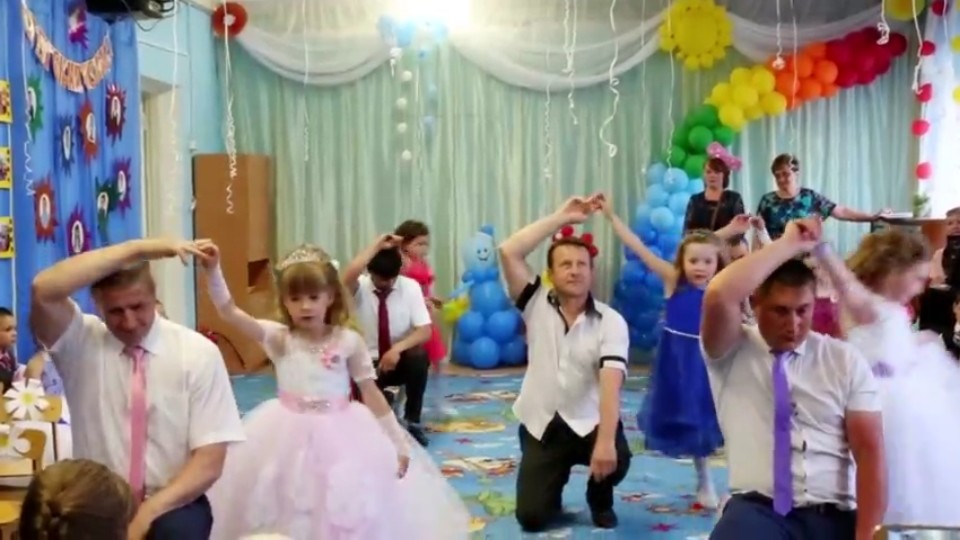 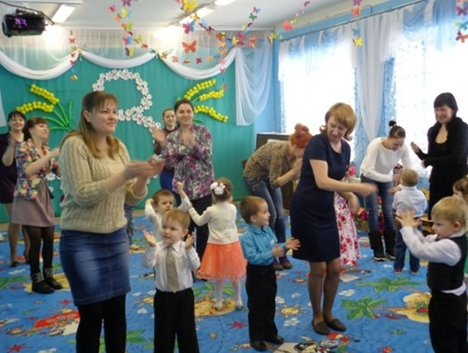 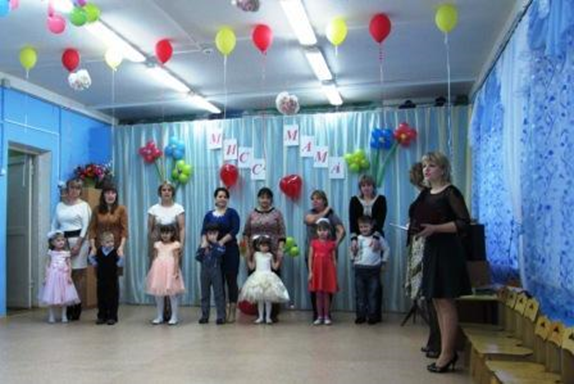 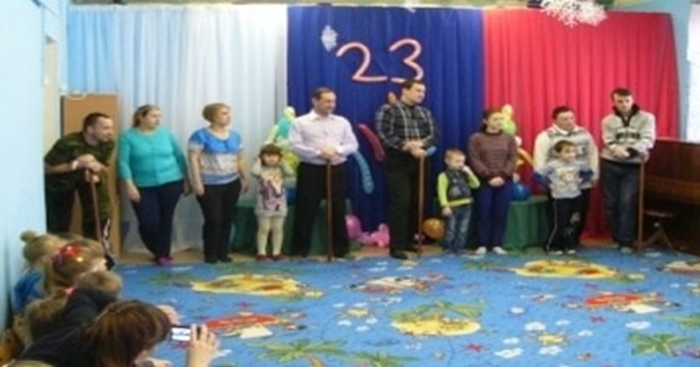 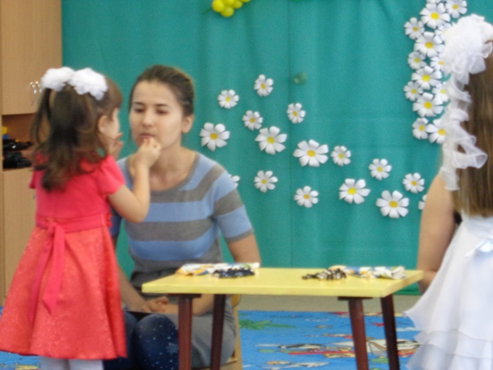 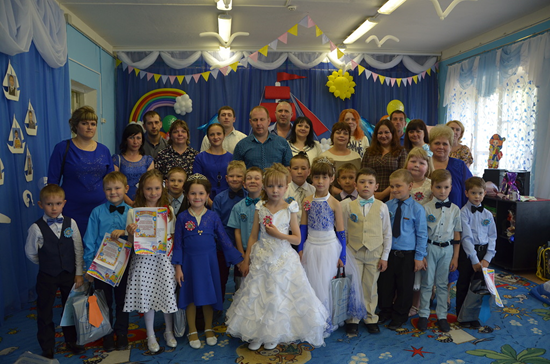 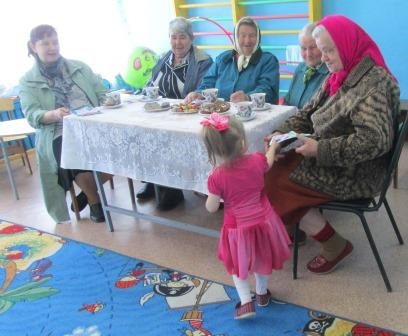 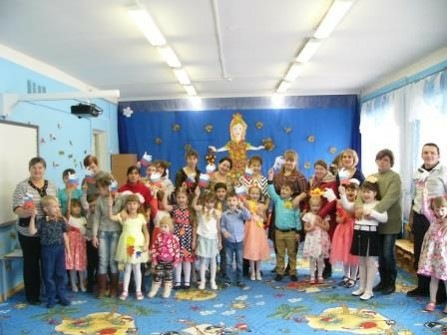 Участие родителей в акциях добрых дел
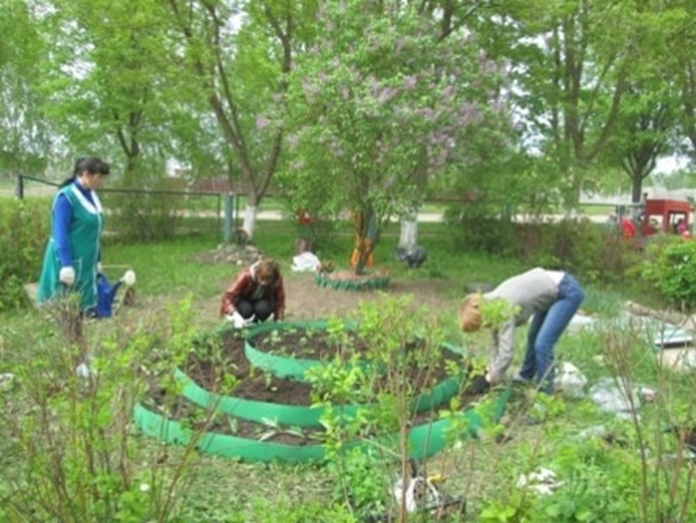 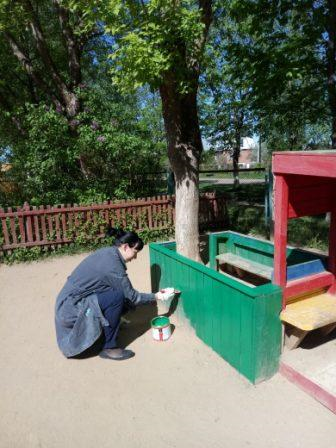 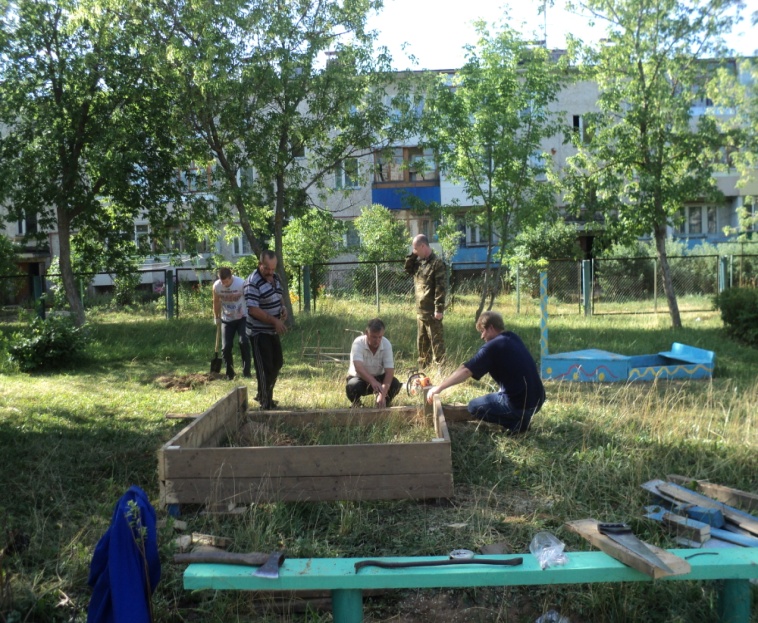 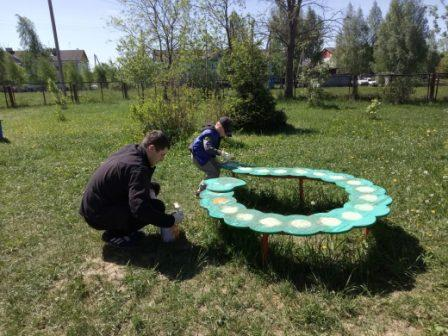 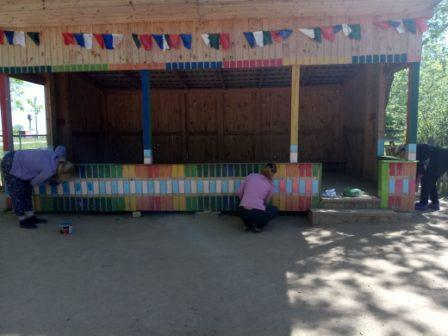 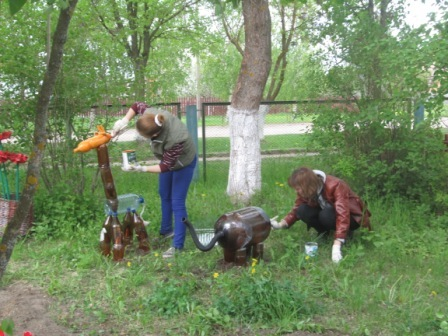 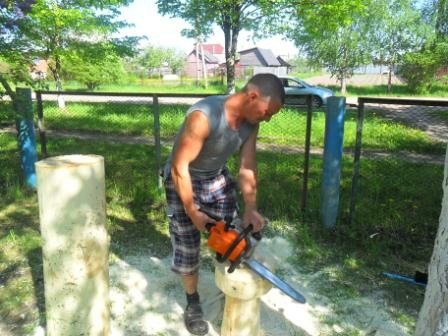 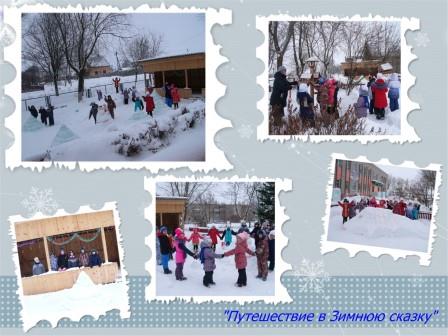 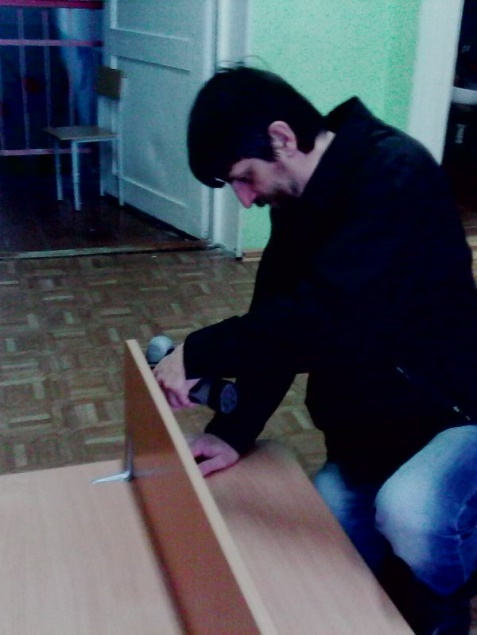 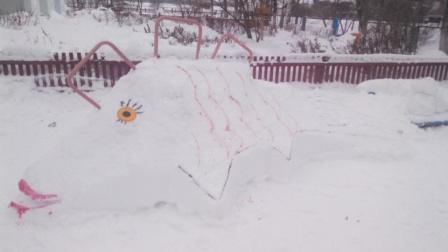 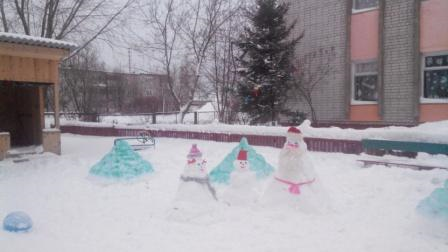 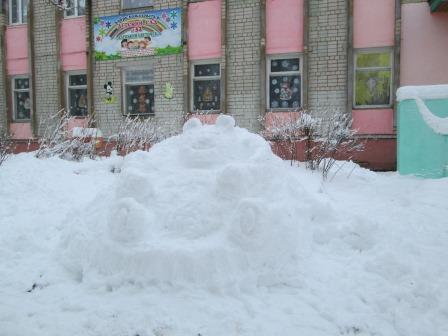 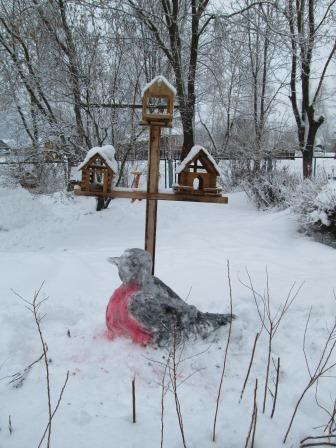 Изготовление дидактического материала
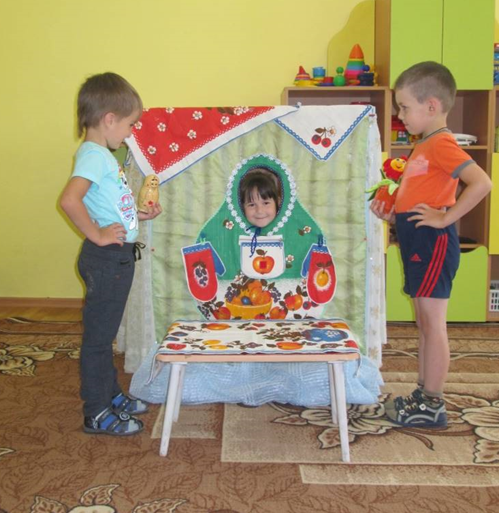 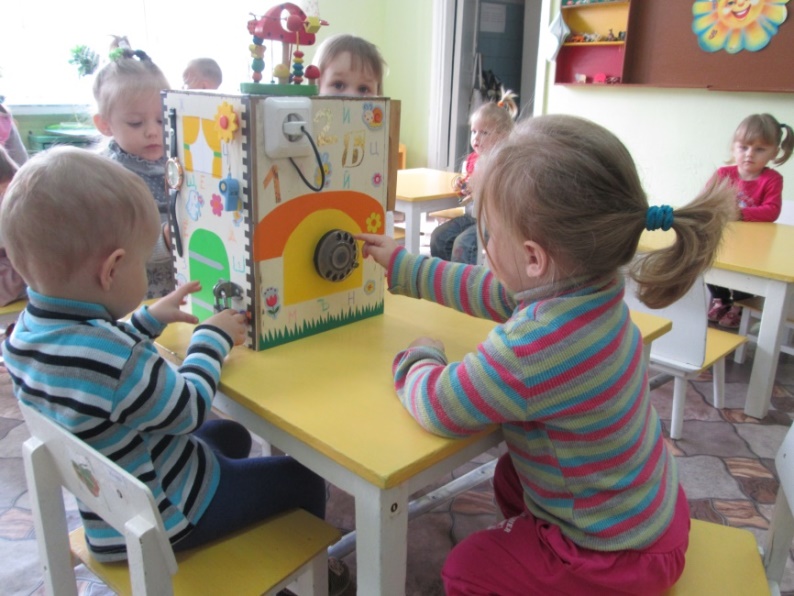 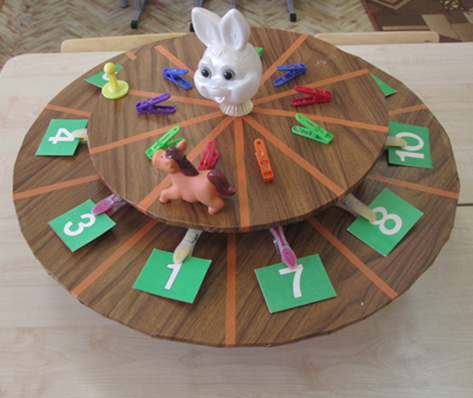 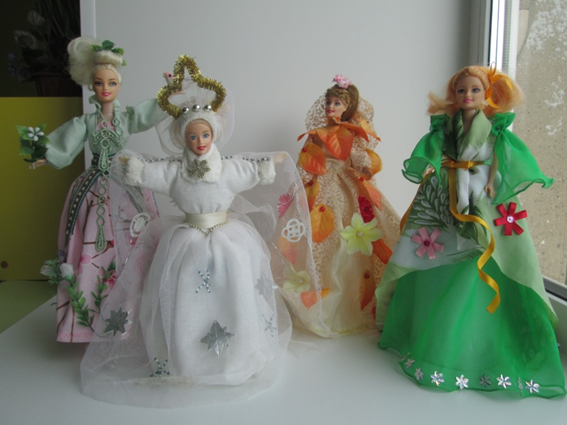 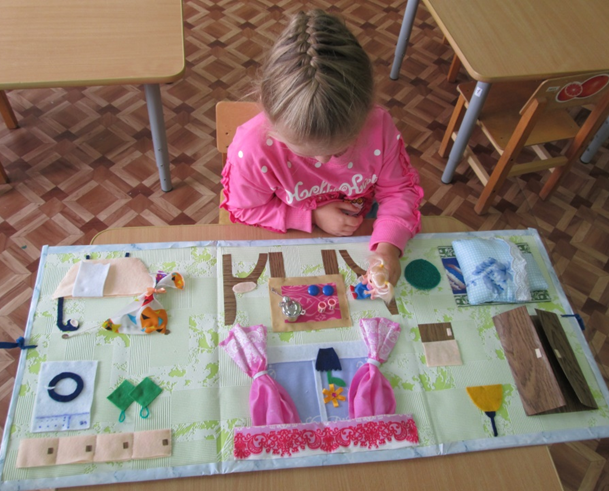 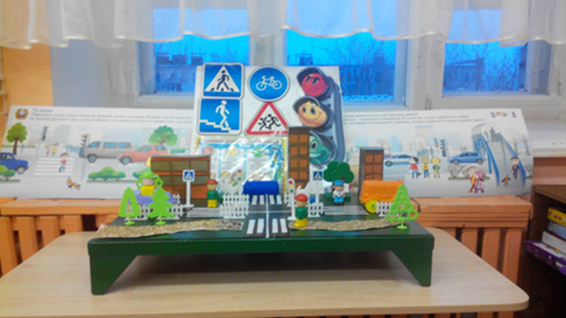 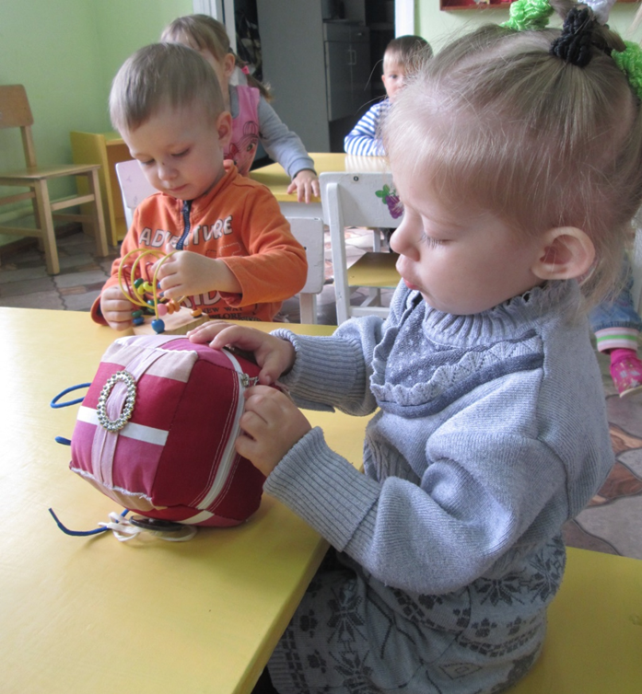 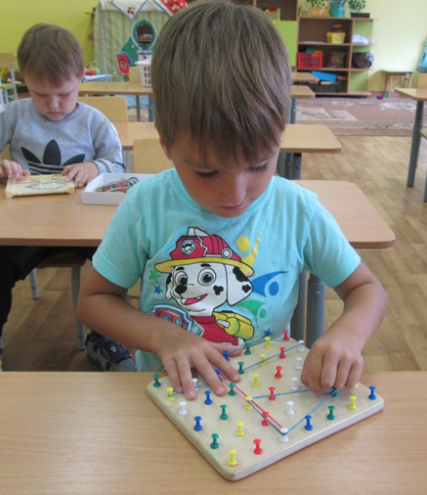 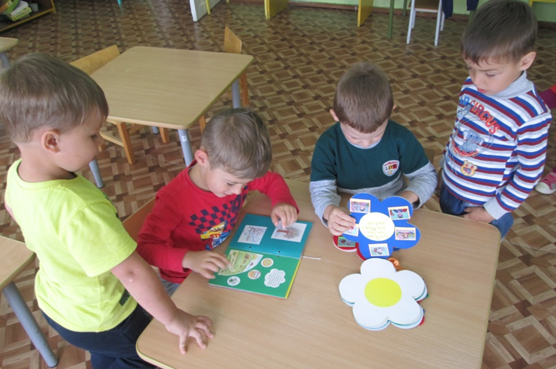 Совместные проекты
Роль взрослых – создать условия для реализации познавательной деятельности детей, помочь найти информацию по теме, создать развивающую среду.
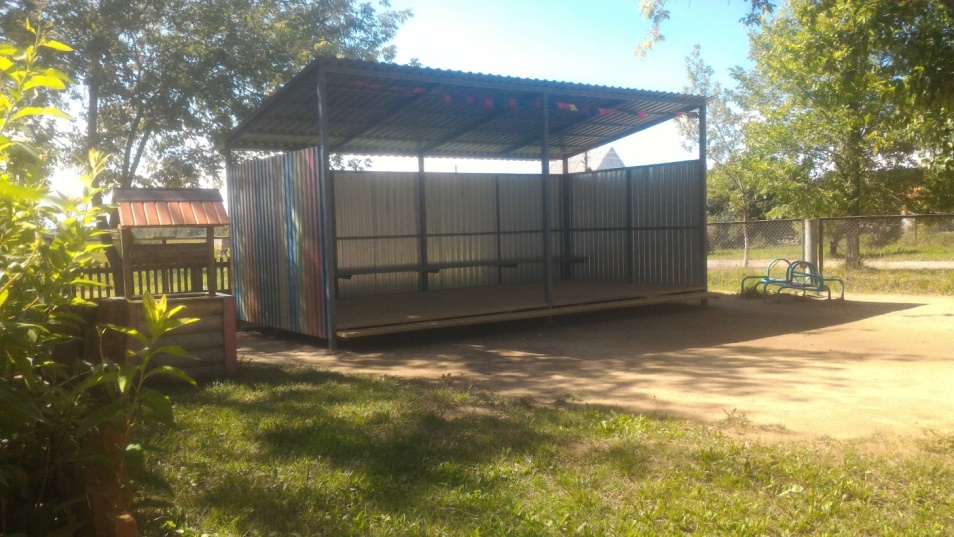 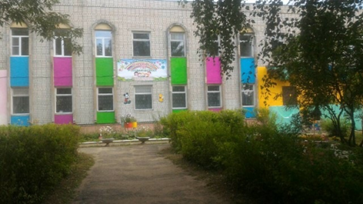 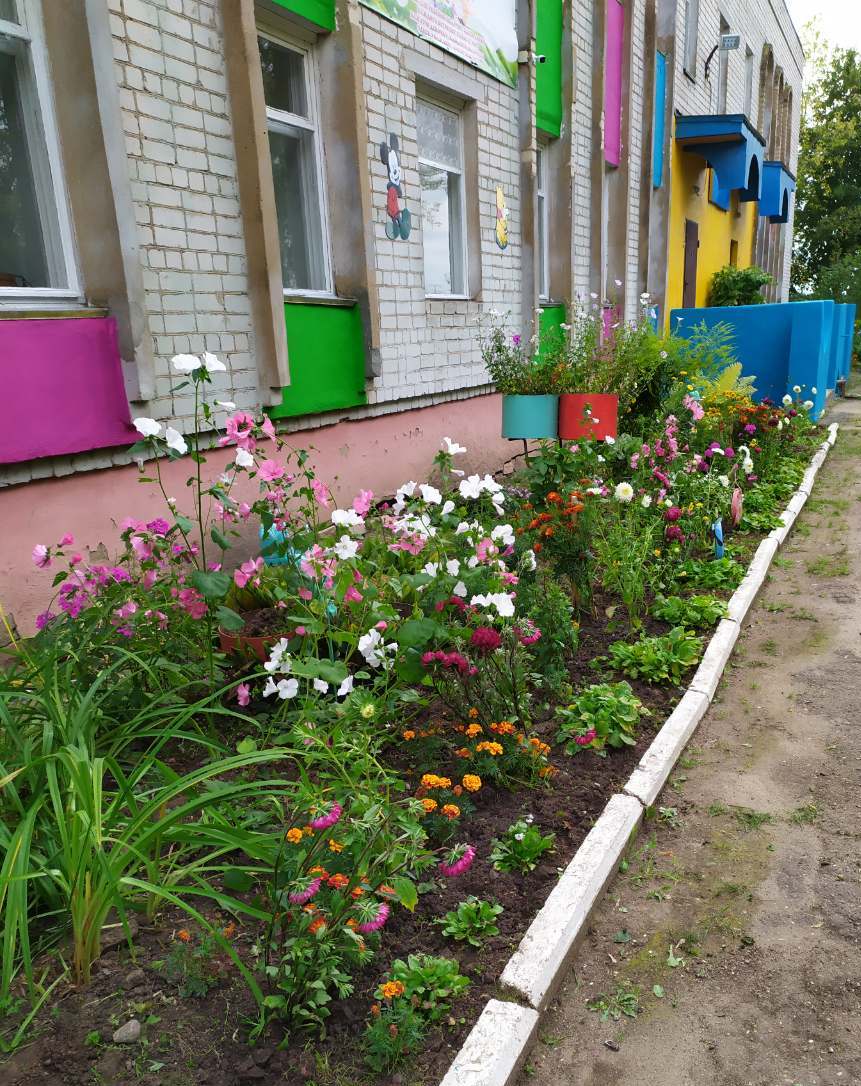 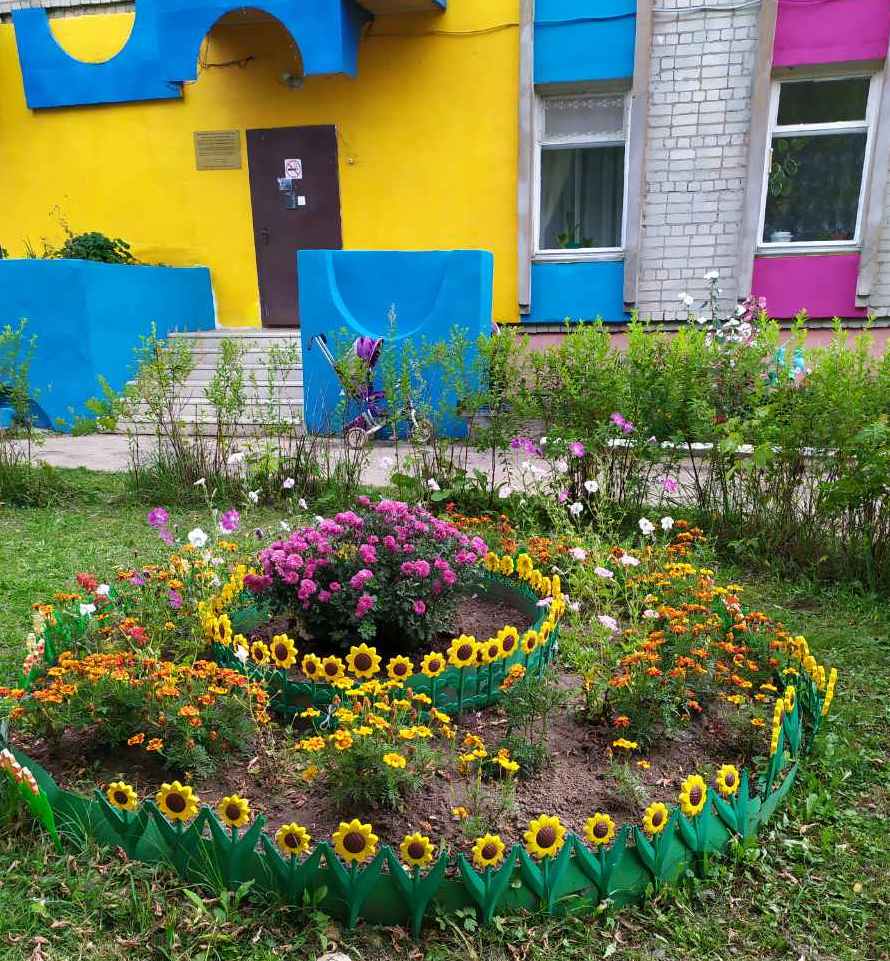 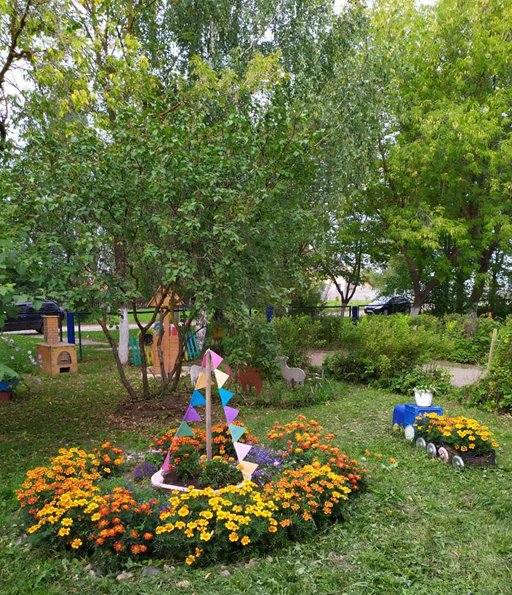 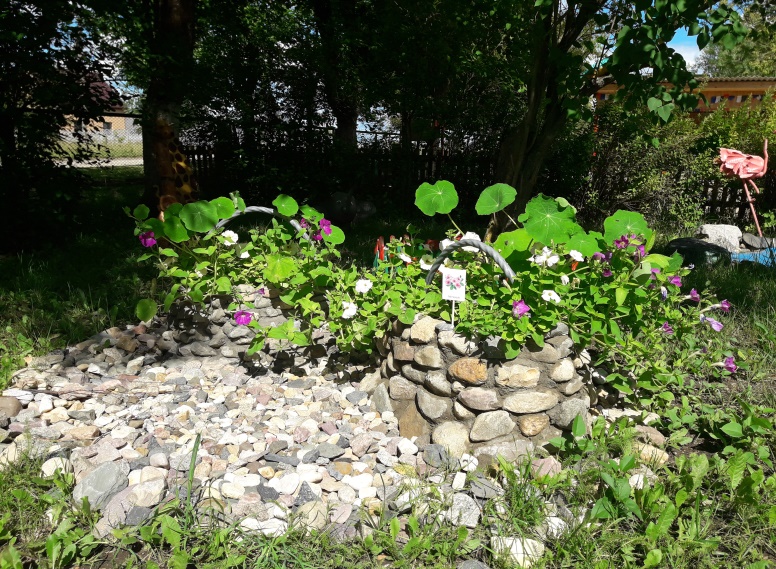 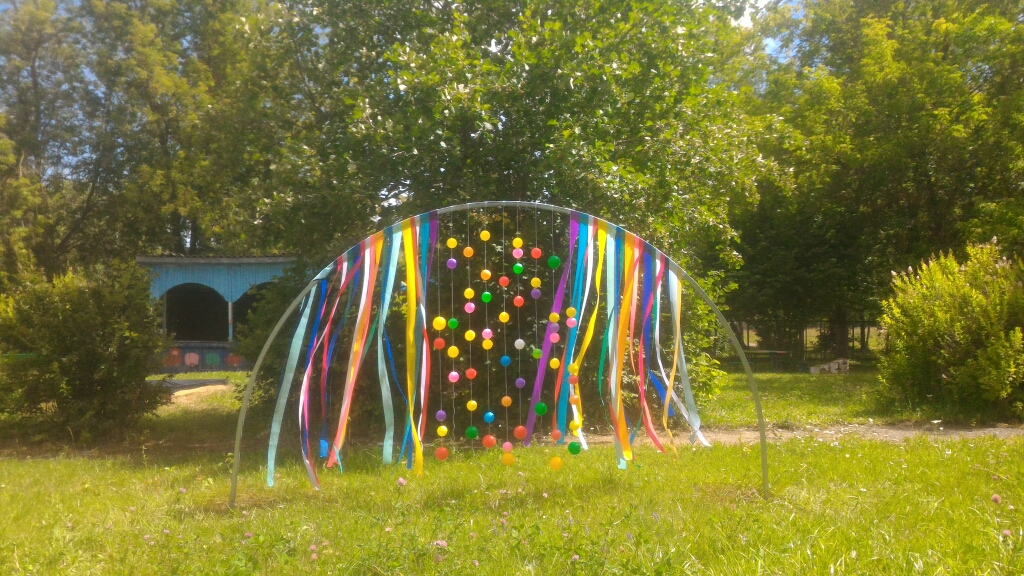 Успехов в работе,доброго здоровья, больших профессиональных достижений,реализации творческих замыслов
Спасибо за внимание!
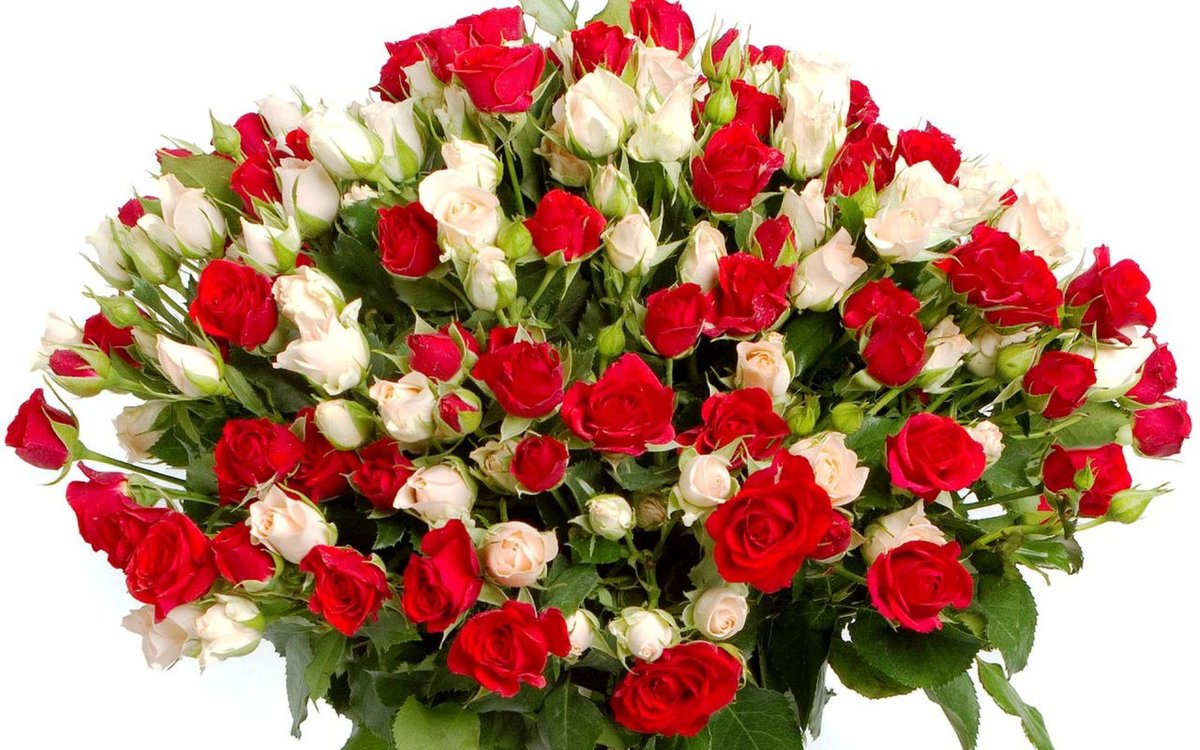